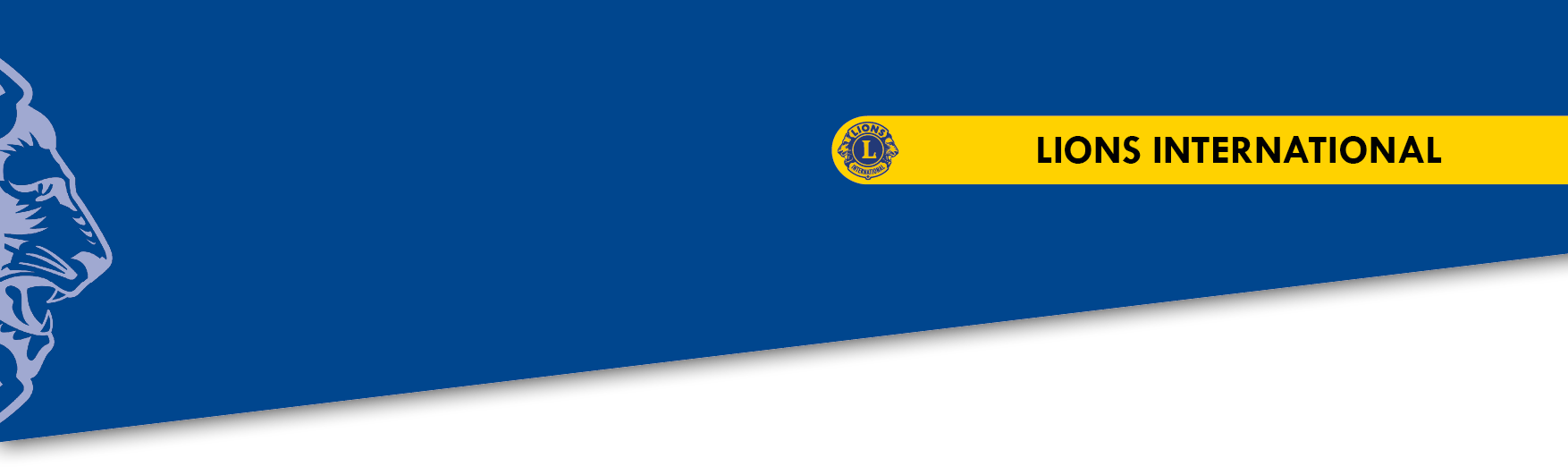 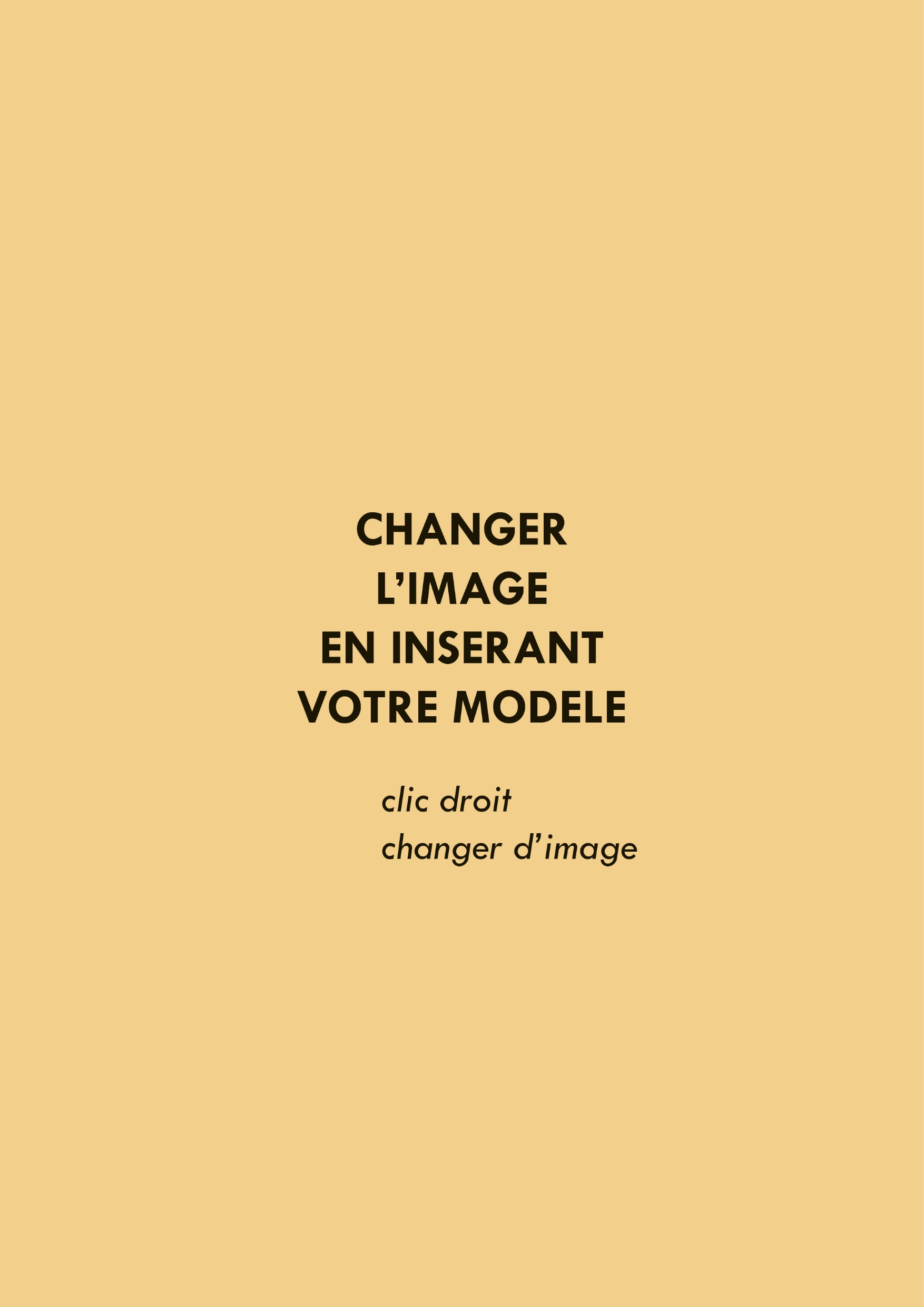 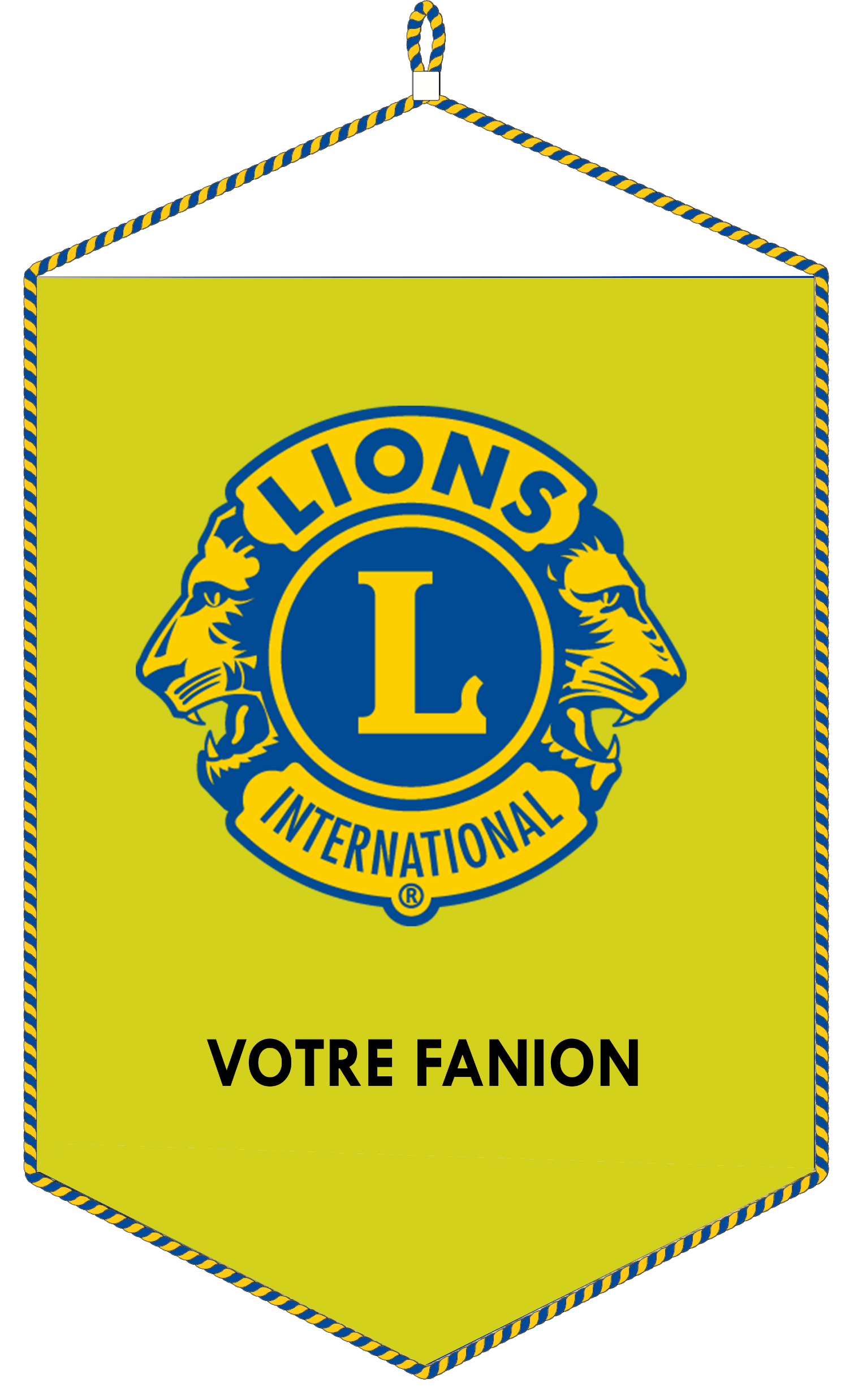 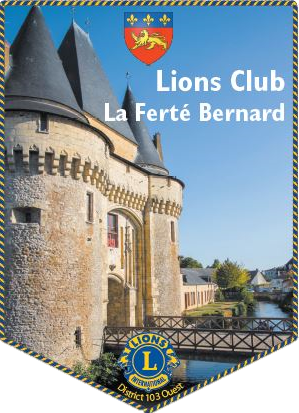 Lions Club xxxxx